Space Careers WayfinderHumans in Deep Space
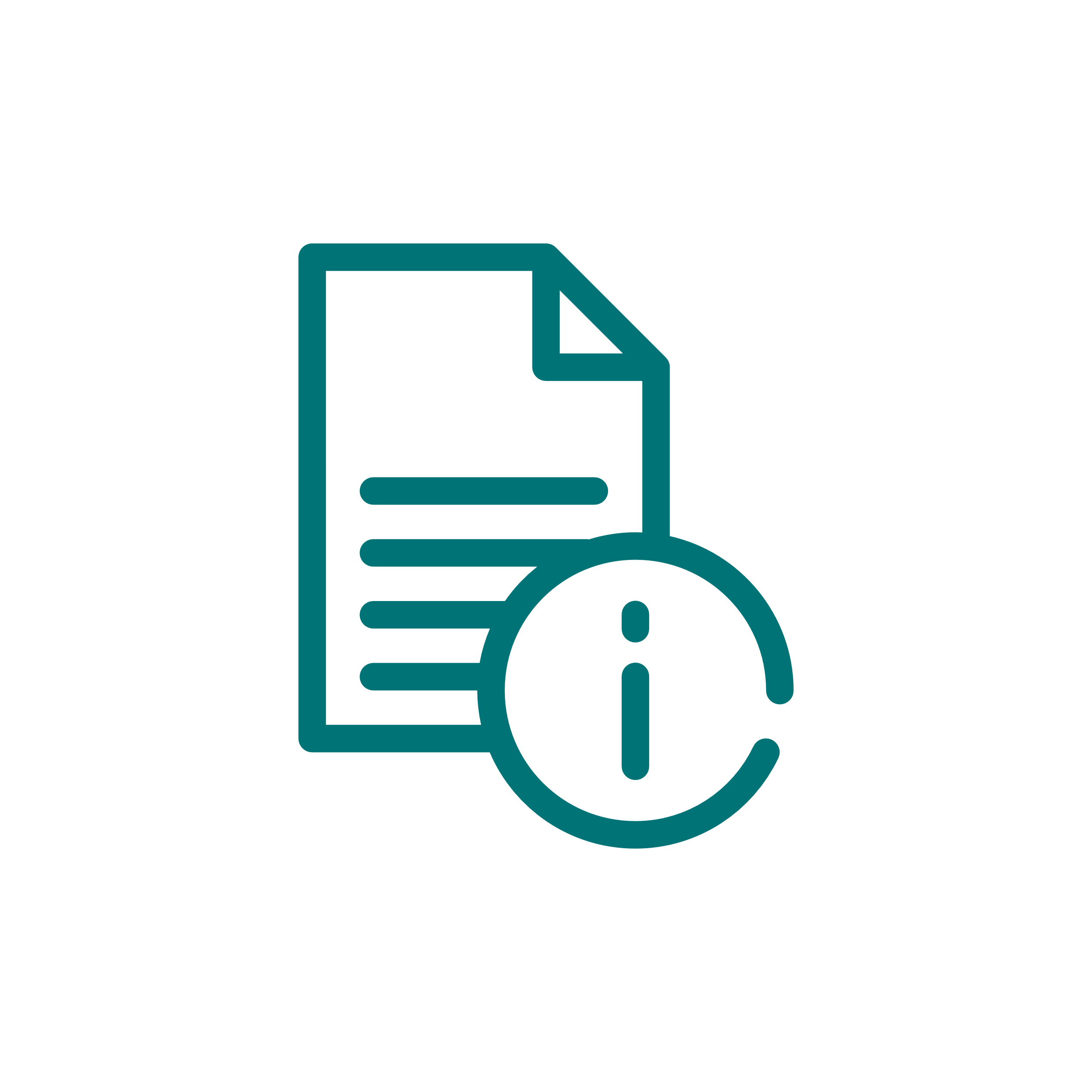 Background
From the second a crew enters a space craft they are faced with countless hazards and challenges. Even before the craft leaves the Earth’s surface, they find themselves atop huge cylinders filled with highly flammable fuels, typically around 400 000 kilograms or 300 000 litres. As the craft accelerates to a top speed in excess of 40 000 km/h crew members experience a gravitational force around 3 G, this is 3 times the force normally felt on the earth’s surface.
Once off the ground the crew face higher levels of radiation, the effects of microgravity, hostile space environments etc.
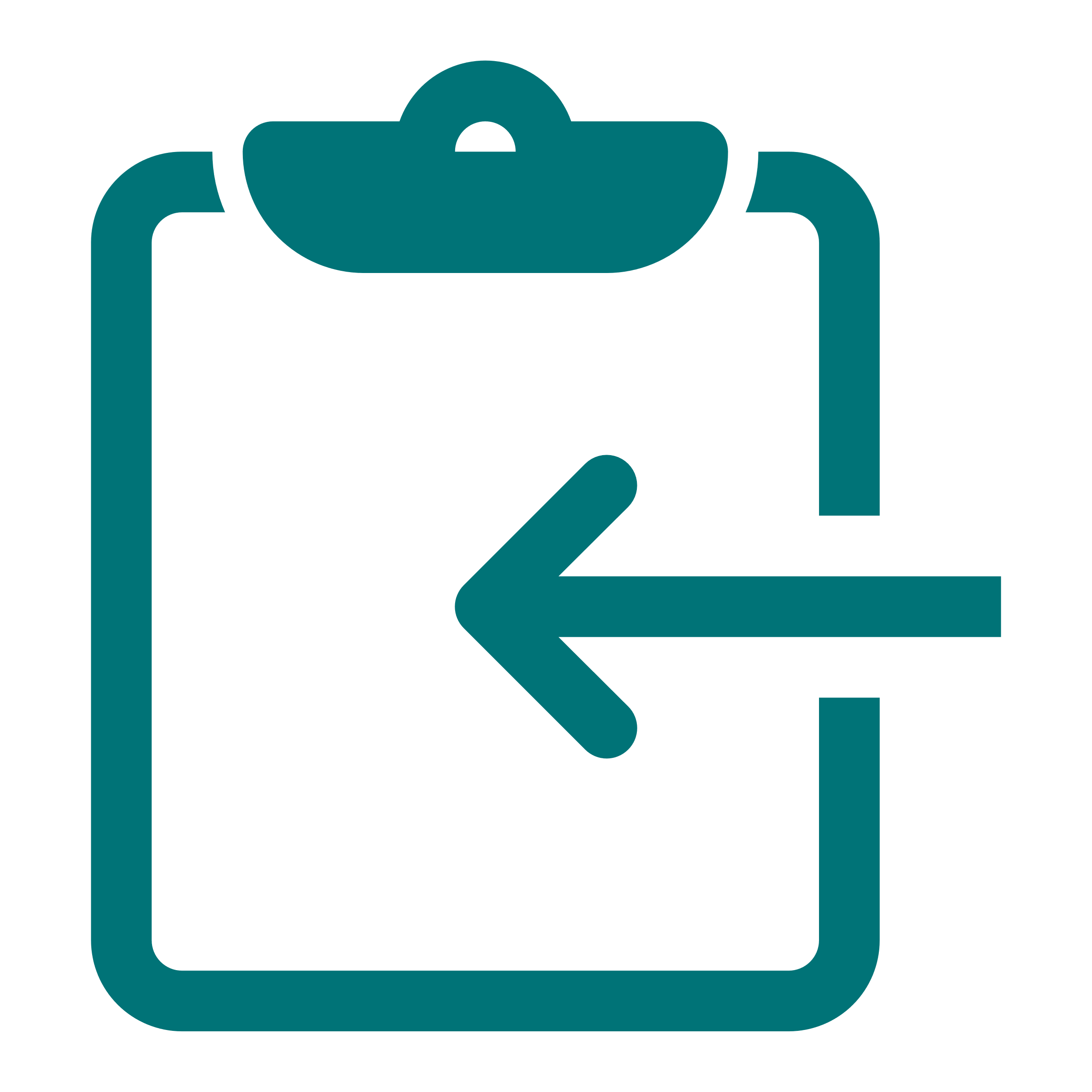 The task
Use the internet and other sources to complete the table on the next page identifying the hazards and challenges faced by a crew in deep space. These might have physiological and psychological effects. Describe how the risks are minimised.
https://www.youtube.com/watch?v=TZkuQUCUYgM
HUMANS IN DEEP SPACE TEACHER GUIDE
1
Humans in Deep Space – page 2
HUMANS IN DEEP SPACE TEACHER GUIDE
2
SPACE CAREERS WAYFINDER IS A COLLABORATION BETWEEN THE CSIRO AND THE AUSTRALIAN NATIONAL UNIVERSITY
Space Careers WayfinderIdentify and label effects of prolonged space travel on the human body
Identify the major organs/systems of the body which are affected by long term space flight. Use the internet to add images for the organ/system or sketch them on the body on the next page. Include the likely impact on the organ/system from long term space flight
EFFECTS OF PROLONGED SPACE TRAVEL ON THE HUMAN BODY TEACHER GUIDE
3
Identify and label effects of prolonged space travel on the human body – page 2
Radiation
Cancer, central nervous system damage, cardiovascular disease, degenerative tissue defects
Earth’s gravitational force
Reduced flow of blood to the eyes.
Reduced flow of blood to the head with possible blackout.
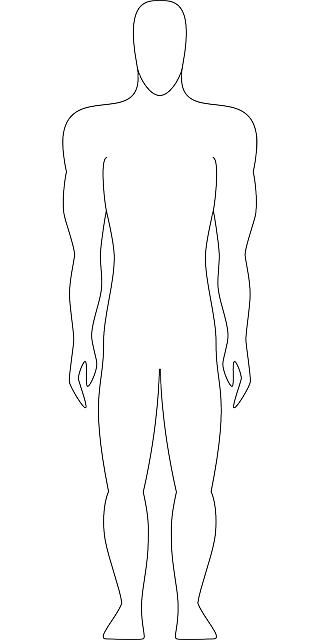 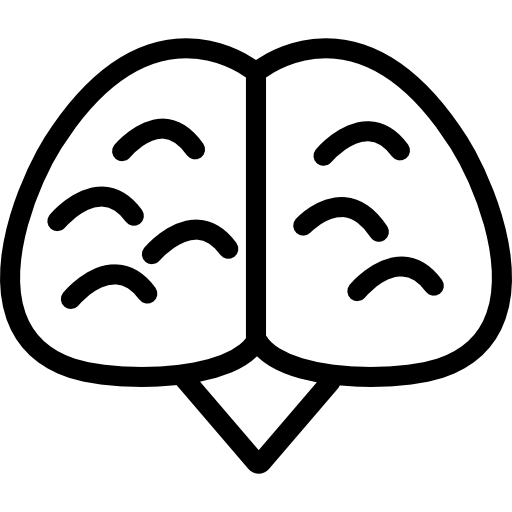 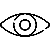 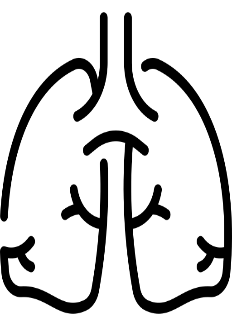 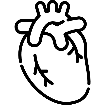 Hostile environment
(Temperature and vacuum in deep space)
Air drawn from lungs causing suffocation, water in the body would boil with swelling of body tissue.
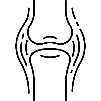 Microgravity
Loss in bone density and muscle mass. Increased fluids in the head causing vision impairment and increased pressure on the brain.
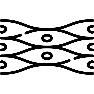 All images courtesy of Flaticon.com
EFFECTS OF PROLONGED SPACE TRAVEL ON THE HUMAN BODY TEACHER GUIDE
4
SPACE CAREERS WAYFINDER IS A COLLABORATION BETWEEN THE CSIRO AND THE AUSTRALIAN NATIONAL UNIVERSITY